«Синтез и фазовое поведение жидкокристаллических димеров на основе оксиалкил- и цианобифенилов»
Горбачев С.А
Цели и методы исследования
Целью данной работы является получение набора замещенных 4-оксицианобифенилов с различной длиной алкиленовой части и набор димеров на основе этих соединений, связанных гексаметилендиизоцианатом.
Методы исследования:
ИК – спектроскопия и поляризационная оптическая микроскопия
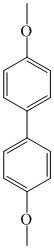 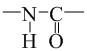 2
Синтез и ИК – спектроскопия
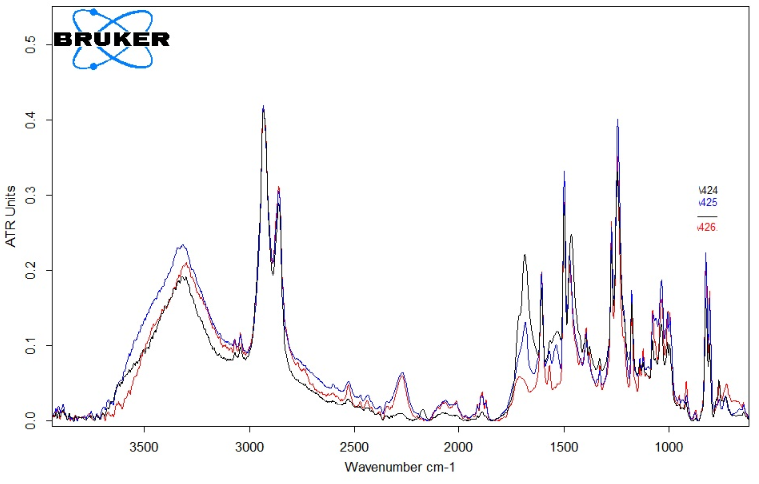 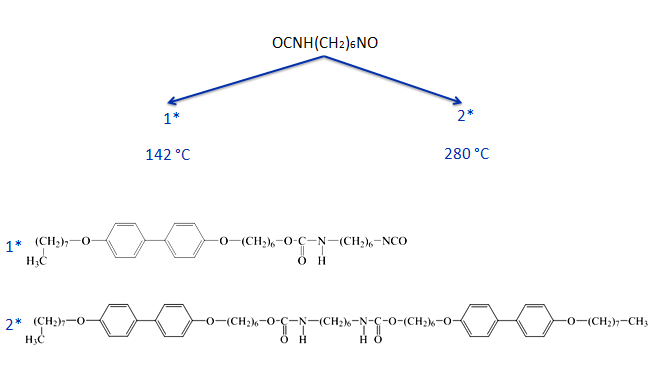 ИК – спектры образцов 1* (425), 2* (424)
3
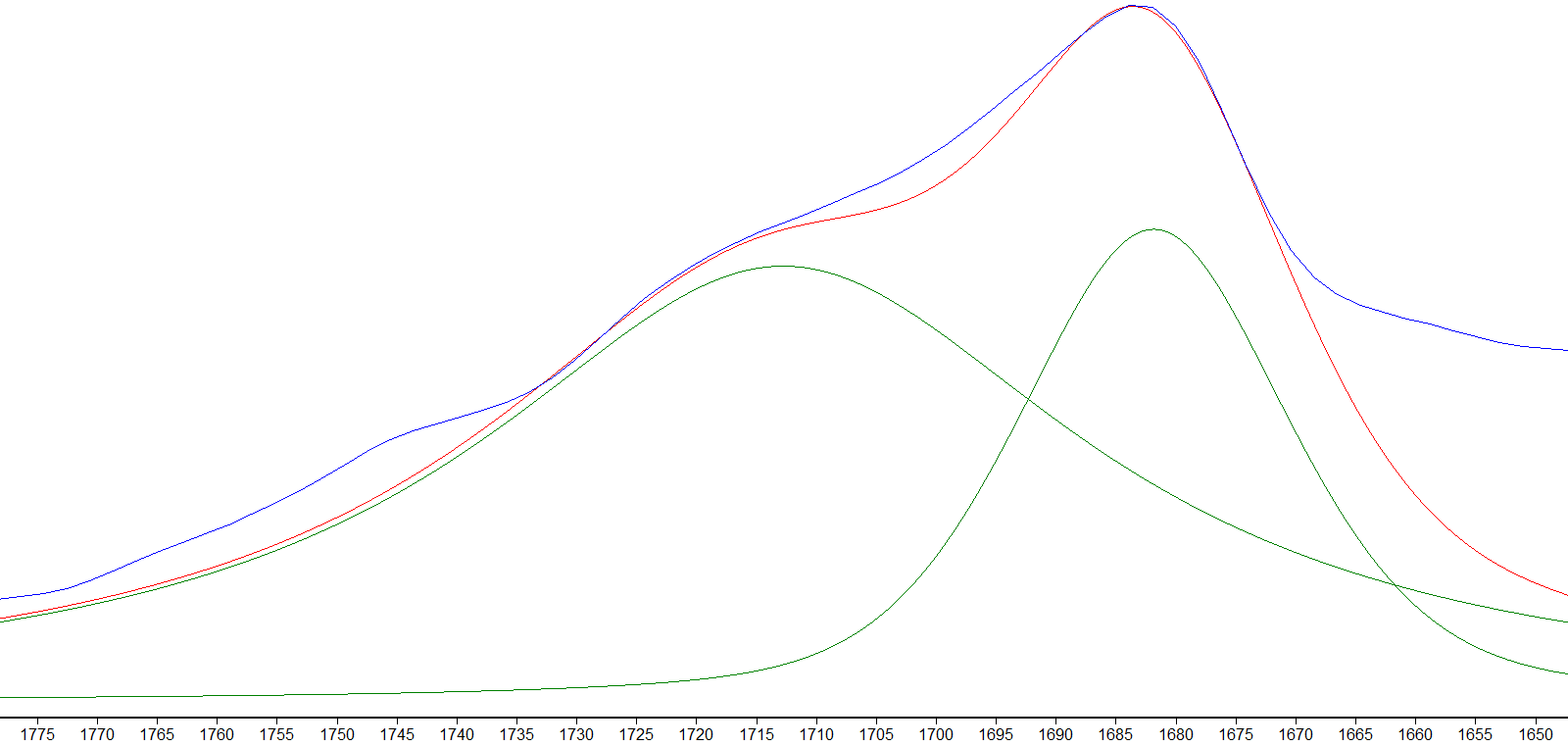 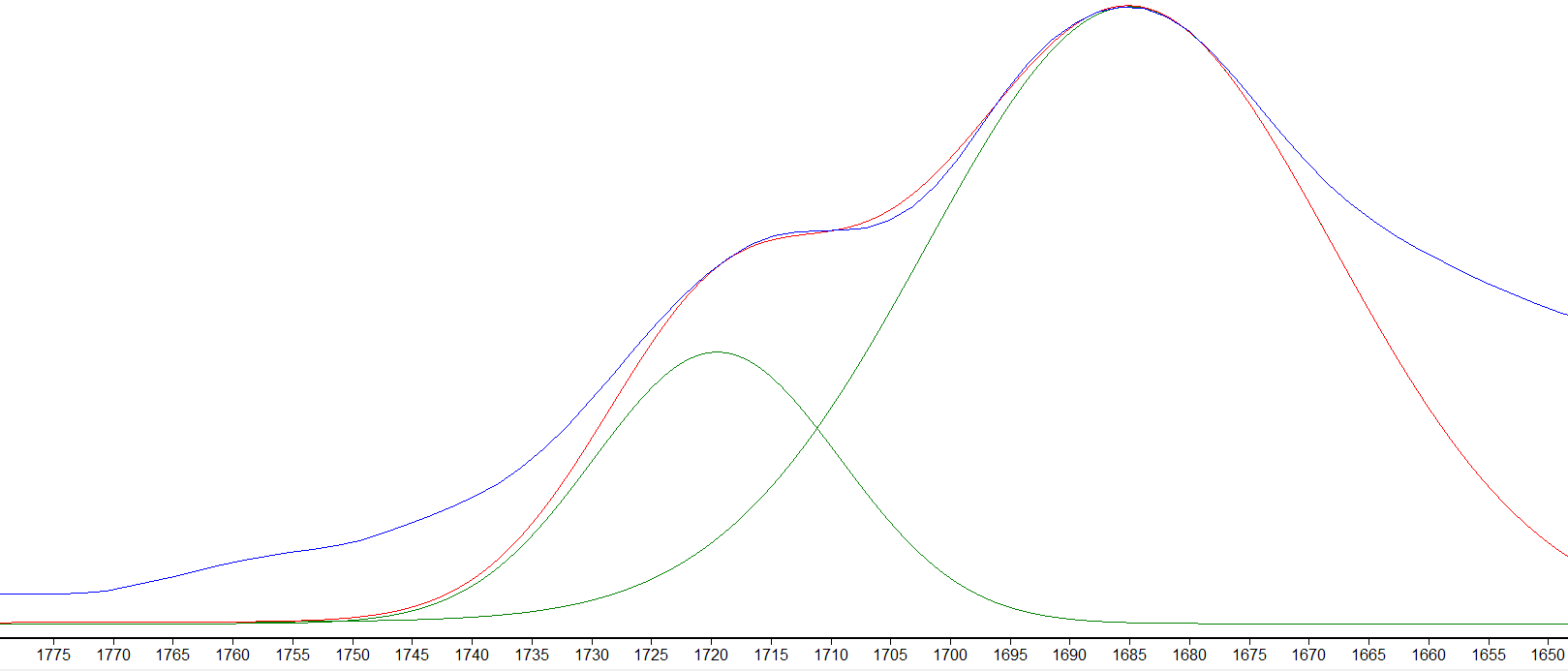 ИК – спектр  с интерполяцией основных сигналов образца 2*
ИК – спектр  с интерполяцией основных сигналов образца 1*
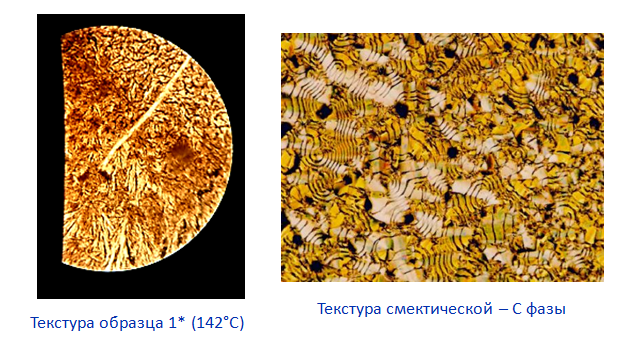 4
Спасибо за внимание!